«…математика … выявляет порядок, симметрию и определенность, а это – важнейшие виды прекрасного».                                             Аристотель
Умножение одночлена на многочлен
Учитель математики 
Ахмедова Ш.Р.
“Повторение – мать учения”.
По горизонтали: 
1 - Алгебраическая сумма одночленов.
2 - Свойство, при котором произведение числа и суммы чисел равно сумме произведений данного числа и каждого слагаемого. 
По вертикали: 
3 - Числовой множитель одночлена, записанного в стандартном виде.
4 - Произведение чисел, переменных и их степеней.
5 - У одночлена - сумма показателей всех переменных.
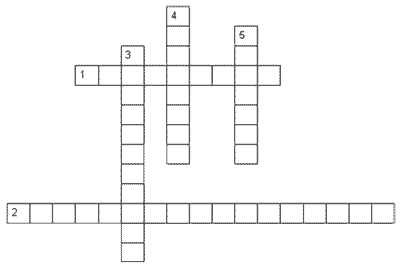 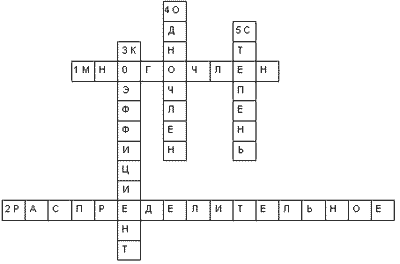 Даны два одночлена:     12p3 и     4p3
 
Найдите:  
а) сумму; 
 

б) разность; 

 
в) произведение

 
д) частное;

е) квадрат каждого одночлена.
16p3
8p3
48p6
3
144p6 и     16p6
(1 + 3а)+(а2 - 2а);

(2х2 + 3х) – (-х + 4);

(в2 + в -1) – (в2- в +1);

18х2 – (10х – 5 + 18х2);

2х(х2-7х-3);

2а(3а – 5);

-4в2(5в2-3в +1)
Цель урока: выработать   правило (алгоритм) умножения одночлена на многочлен и рассмотреть его применение на примерах.
https://www.youtube.com/watch?v=nwaQC2AsNVk
Вспомним распределительное свойство 
a ∙ (b + c) = a ∙ b +a ∙ c
а) 8 (а + 5) =    8а+40

б) к (1 - к - 3к2 )=    к - к² -3 к³
Алгоритм умножения одночлена на многочлен:
1. Умножаем одночлен на первый член многочлена.
2. Умножаем одночлен на второй член многочлена
3. Полученный результат складываем.
Потренироваться
8x3(6x2 – 4x + 3) = ………………….……= 48x5 – 32x4 + 24x3

5a2(2a2 + 3a – 7) = …………………...…..= 10a4 + 15a3 – 35a2

3y(9y3 – 4y2 – 6) = ………………………. =27y4 – 12y3 – 18y

6b4(6b2 + 4b – 5) = ………….……………= 36b6 + 24b5 – 30b4
“Умел ошибаться – умей и поправиться”.
Вывод: Умножение одночлена на многочлен можно применить:

при упрощении выражений;

при решении уравнений;

при доказательстве тождеств;

при решении задач на 
составление уравнений.
“Усердие все превозмогает”.
1 вариант
Упростите выражения:
№1.	-3х(2х - 1)
а) -6х² – 3х;  б) -6х²  – 1;  
в) -6х²  + 3х.
 №2.	(2a - b)∙8b + 8b² 
а) 16ab;  б) 16ab + 16b² ;  в) 2a. 
№3.	3(x + 1) – 2(x + 1)
а) 5x²  + 5;  б) х + 1;  в) х²  + 1.
 №4.	3х2 – 2х(х + 8)
а) х²  + 8;  б) х²  + 16х;  в) х²  – 16х. 
№5.	5n² (3n + 1) – 2n(5n²  - 3)
а) 5n ³ +5n² + 6n;  б) 5n³ – 2;  
в) 25n6 + 5n²  + 6n.
2 вариант
Упростите выражения:
№1.	-2y(4y - 2)
а) -8y² – 4y;  б) -8y²  – 2;  в) -8y² + 4y. 
№2.	5a(a - 2b) + 10ab
а) 5a² б) 5a²  + 20ab;  в) 6a.
 №3.	2(a + 1) – 3(a - 1)
а) 5a + 1;  б) 5 - a;  в) a + 5. 
№4.	6y2 – 2y(2y + 2)
а) 2y²  + 2;  б) 10a²  – 4y;  в) 2y²  – 4y.
 №5.	a(2a² – 3n) – n(2n² + a)
а) 2a ³– 2an + 2n ³;б) 2a² – 2n ³ – 4an;	
в) 4a ³ n ³– 4an
Критерии оценки:

20 баллов –  «5»

15-19 баллов -  «4»

11-14 баллов – «3»
Ещё один вариант умножения одночлена на многочлен
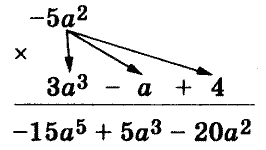 Домашнее задание
Выучить алгоритм умножения одночлена на многочлен.
№356
Литература
Алгебра: 7 класс: учебник для учащихся общеобразовательных организаций / А.Г.Мерзляк, В.Б.Полонский, М.С.Якир.-М.: Вентана-Граф, 2015
http://www.anypics.ru/pic/201301/1280x1024/anypics.ru-57647.jpg -синий фон с чертежом 
http://lenagold.narod.ru/fon/clipart/l/line/rulla009.png - линейка, транспортир
http://icons.iconarchive.com/icons/shlyapnikova/application/512/Compasses-ico
n.png - циркуль на голубом листе